Exploring models and data for image question answering
mengye ren, ryan kiros, richard s. zemel
1. Address the problem of image-based question-answering with new models and dataset
2. Assume that THE ANSWERS CONSIST OF ONLY A SINGLE WORD. TREAT THE PROBLEM  AS  A CLASSIFICATION PROBLEM 
3. A GENERIC END-TO-END QA MODEL
4. AN AUTOMATIC QUESTION GENERATION ALGORITHM THAT CONVERTS DESCRIPTION SENTENCES INTO QUESTIONS
5. A new dataset(coco-qa) generated by the above algorithm
6. comparisons to other models and baselines
Overview
datasets
DATASETS
Previous dataset(DAQUAR): Malinowski and Fritz released a dataset with images and question-answer pairs, the DAtaset for Question Answering on Real-world images(DAQUAR), containing about 1500 images. All images are indoor scenes. Most questions in this dataset can be divided into three types: object type, object color, and number of objects. All these types of questions can be answered with on word.
COCO-QA: Containing about 78736 train images and 38948 test images.
Difference: The dataset they generated has more images and more even distributed,
datasets
how to get the dataset
Using Stanford parser to obtain the syntactic structure of the original image description 
Compound sentences to simple sentences
Indefinite determiners “a(n)” to definite determiners “the”
Wh-movement constrains
 example: A man is riding a horse.  ->   What is the man riding?

Question Generation: Object Questions; Number Questions; Color Questions; Location Questions
datasets
how to get the dataset
Post-Processing: 
Answers that appear less than a frequency threshold are discarded.
Enroll  a QA pair one at a time. The probability of enrolling the next QA pair(q,a) is:
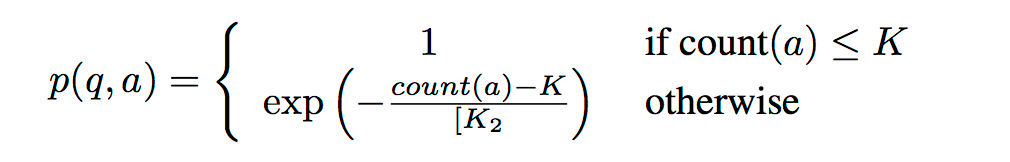 K <= K2, K = 100 and K2 = 200 in this paper
models
vis+lstm model
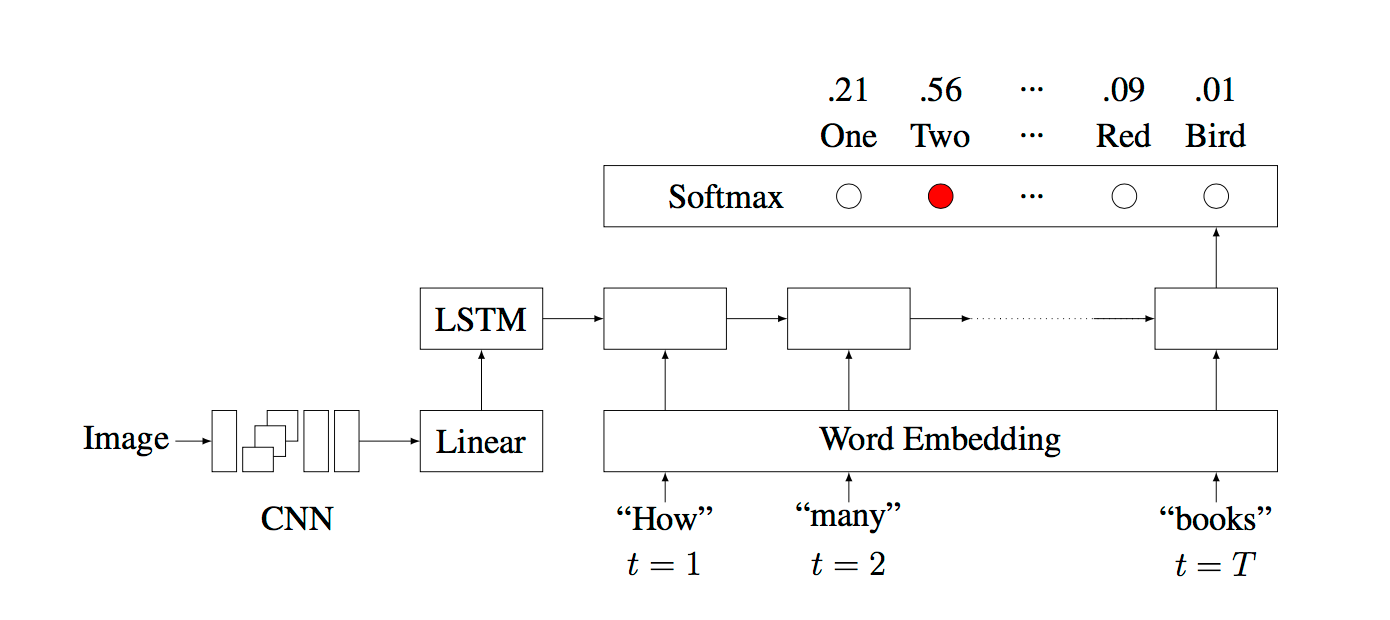 Use the last hidden layer of the 19-layer Oxford VGG Conv Net trained on ImageNet 2014 Challenge as visual embeddings
Skip-gram Word Embedding
Treat the image as one word of the question
The LSTM(s) outputs are fed into a softmax layer at the last step to generate answers
word embeddings
skip-gram word embedding
Represent a word: Vector Representation




Dimension: 300-500 dimension, each dimension may represent certain feature of a word
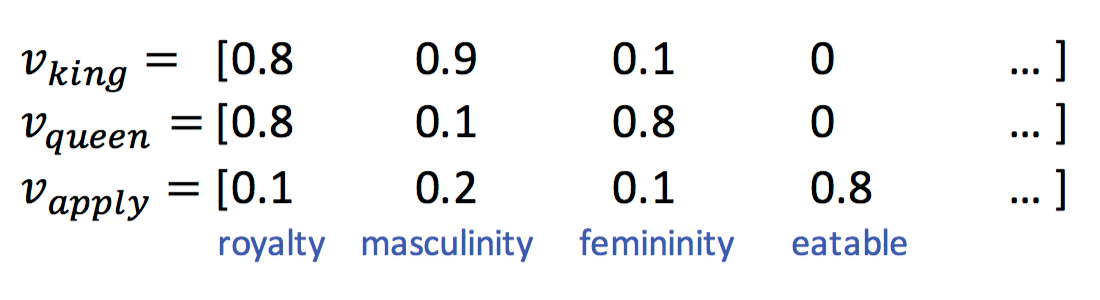 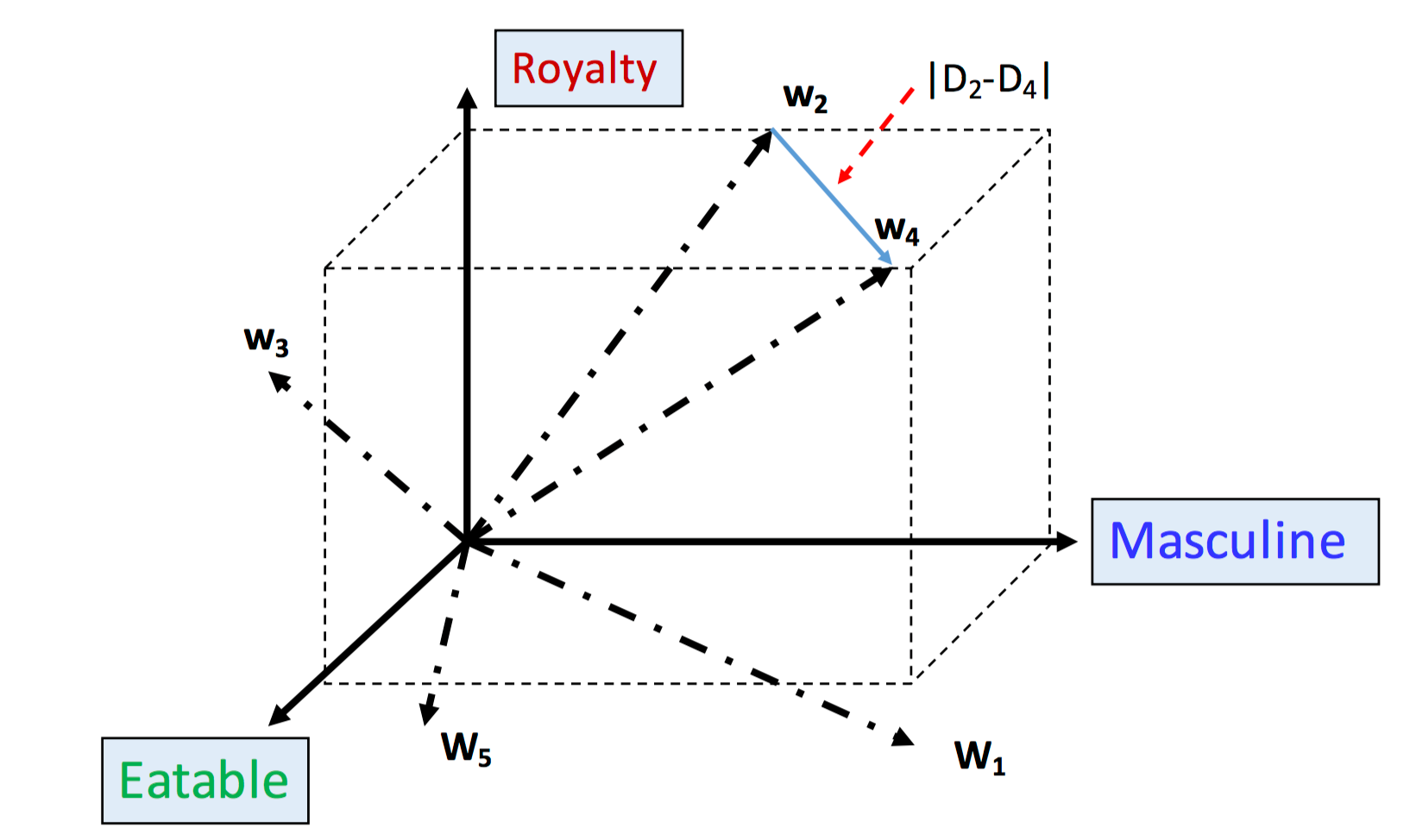 word embeddings
skip-gram word embedding
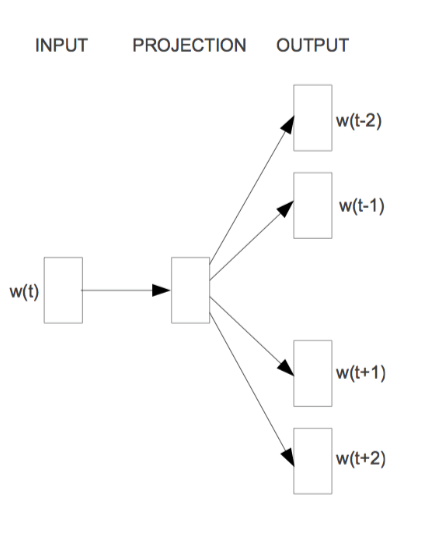 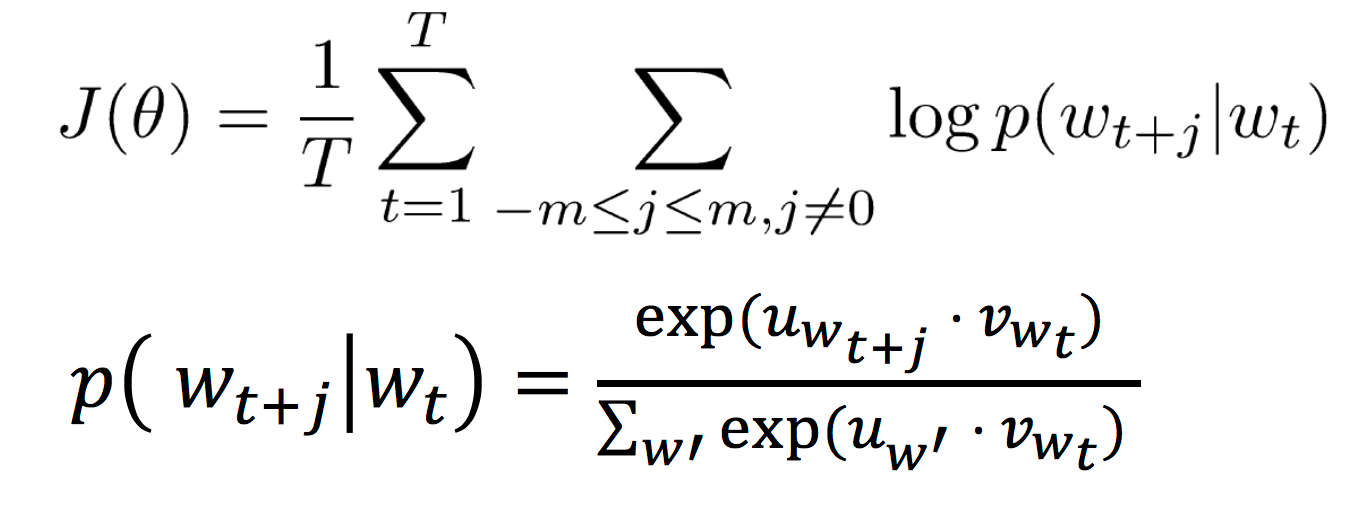 models
RNNS(recurrent neural networks) AND LSTM(long short-term memory)
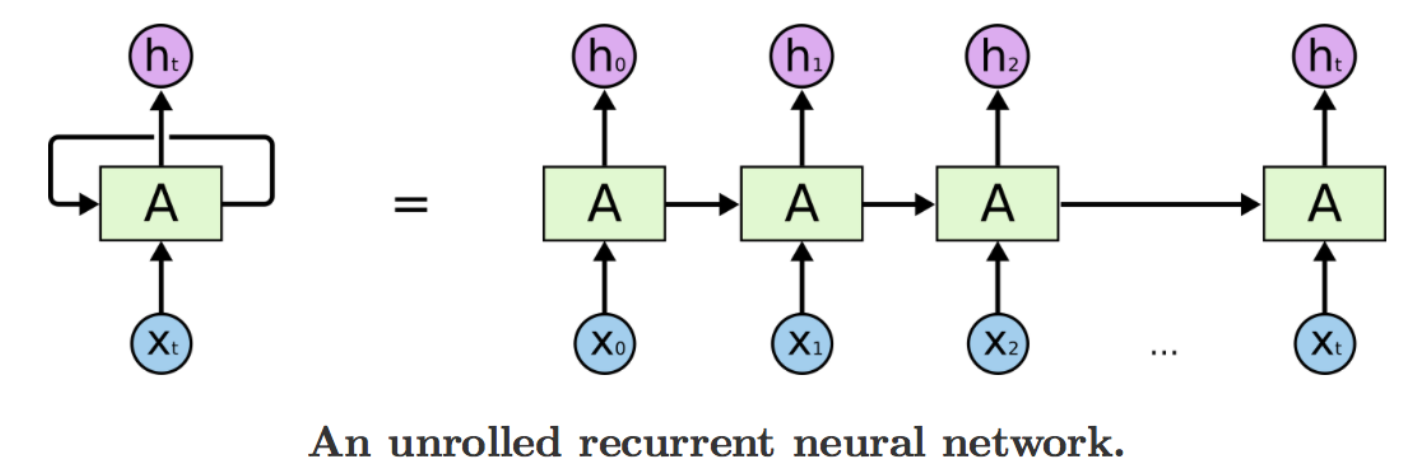 Problems: I grew up in France… I speak fluent French.
Bengio, et al. (1994)
http://colah.github.io/posts/2015-08-Understanding-LSTMs/
models
RNNS(recurrent neural networks) AND LSTM(long short-term memory)
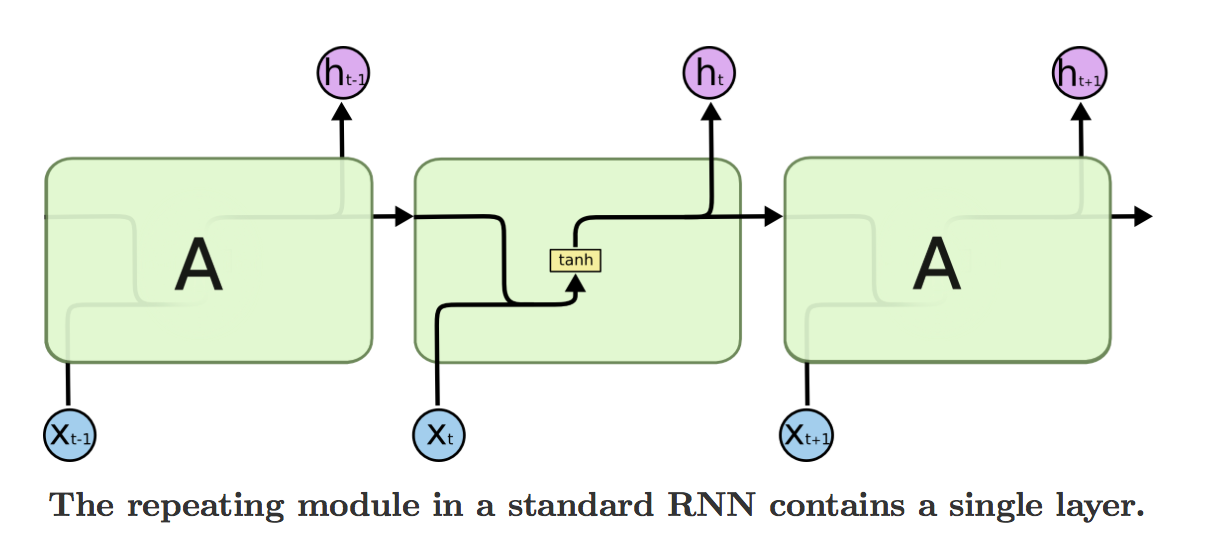 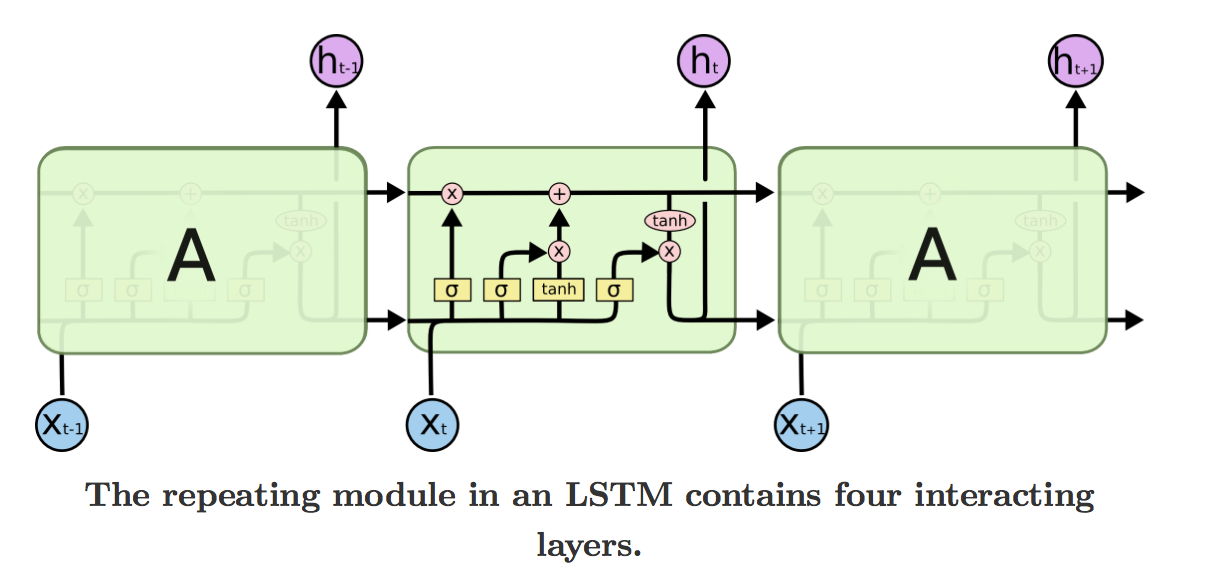 http://colah.github.io/posts/2015-08-Understanding-LSTMs/
comparisons
experimental results
Performance Metrics: Plain answer accuracy as well as Wu-Palmer similarity measure
WUPS:
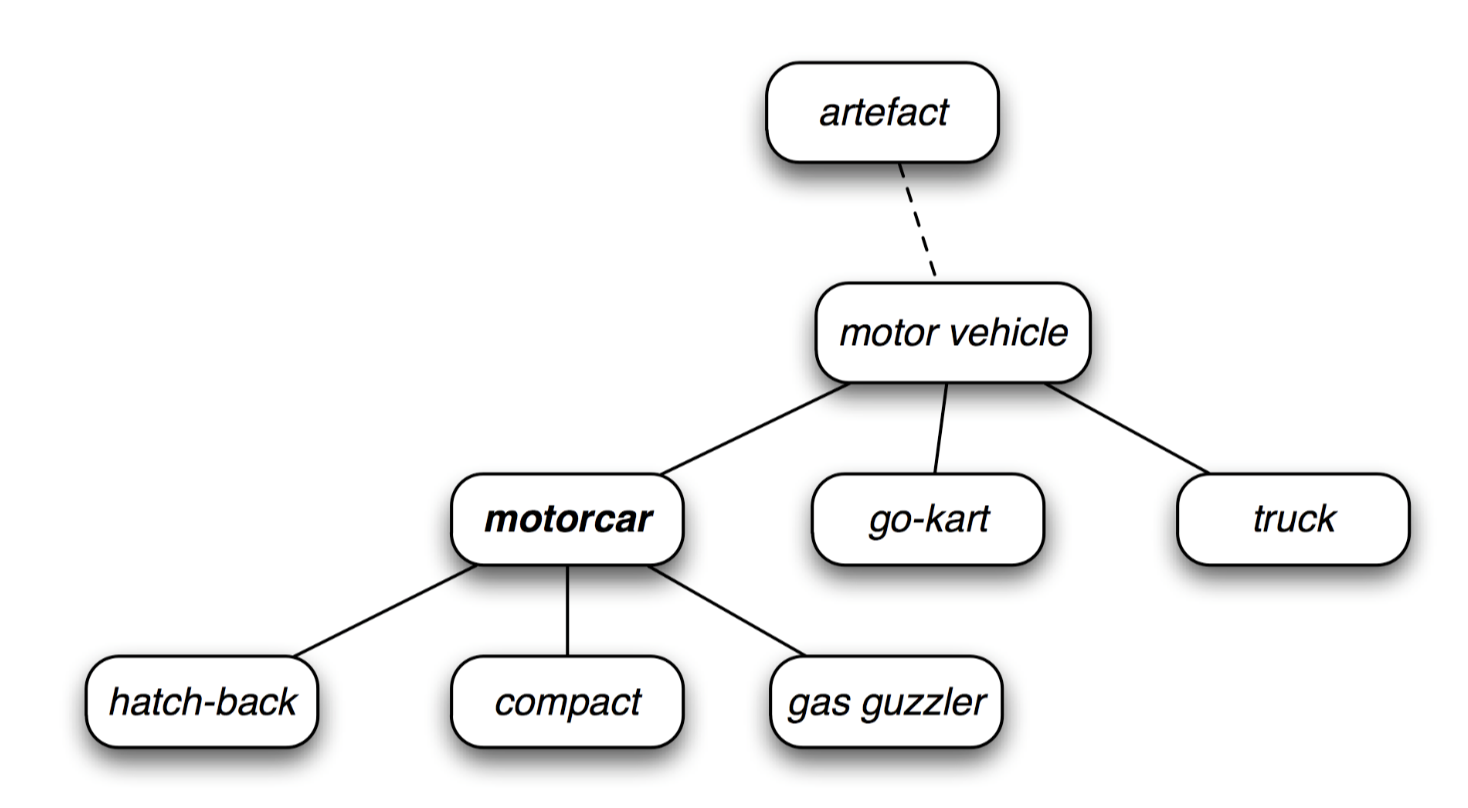 Example: hatch-back and compact     vs    hatch-back and truck
comparisons
experimental results
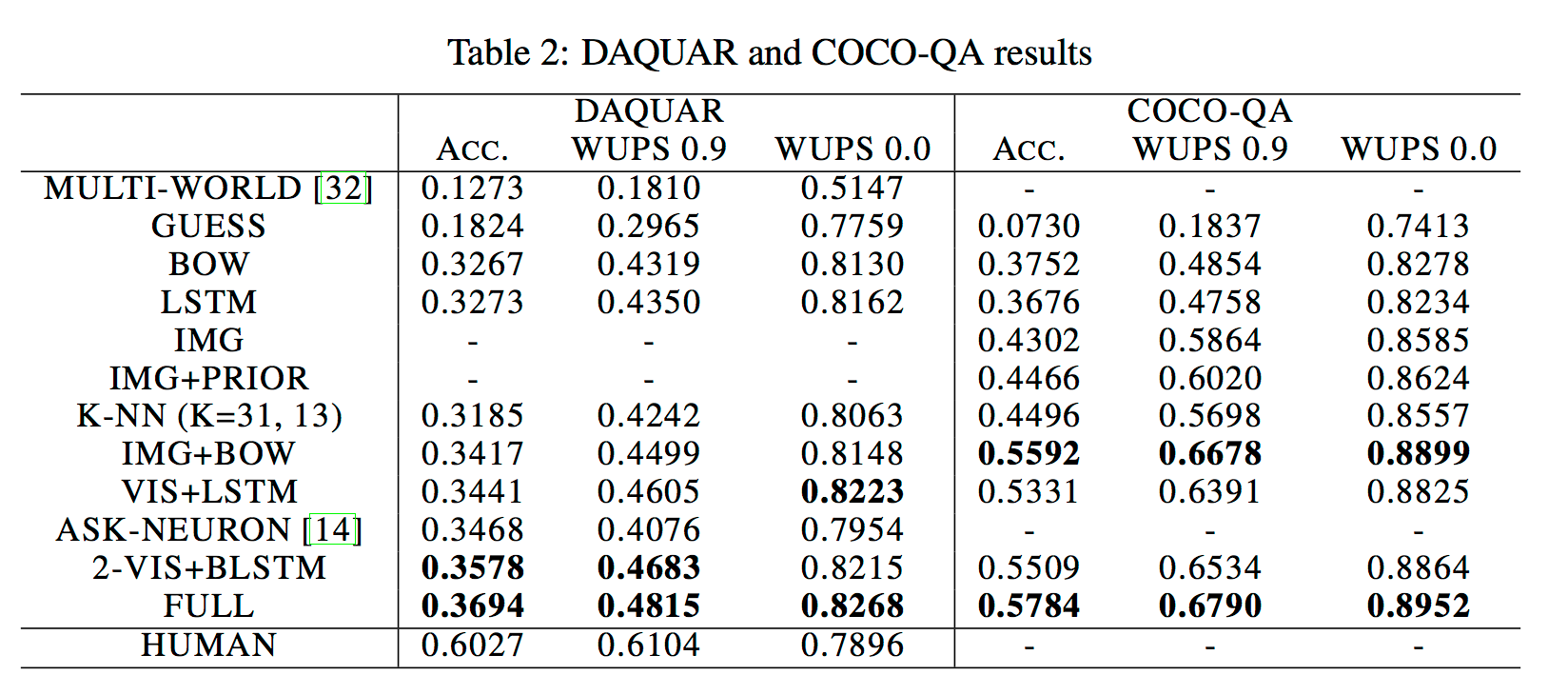 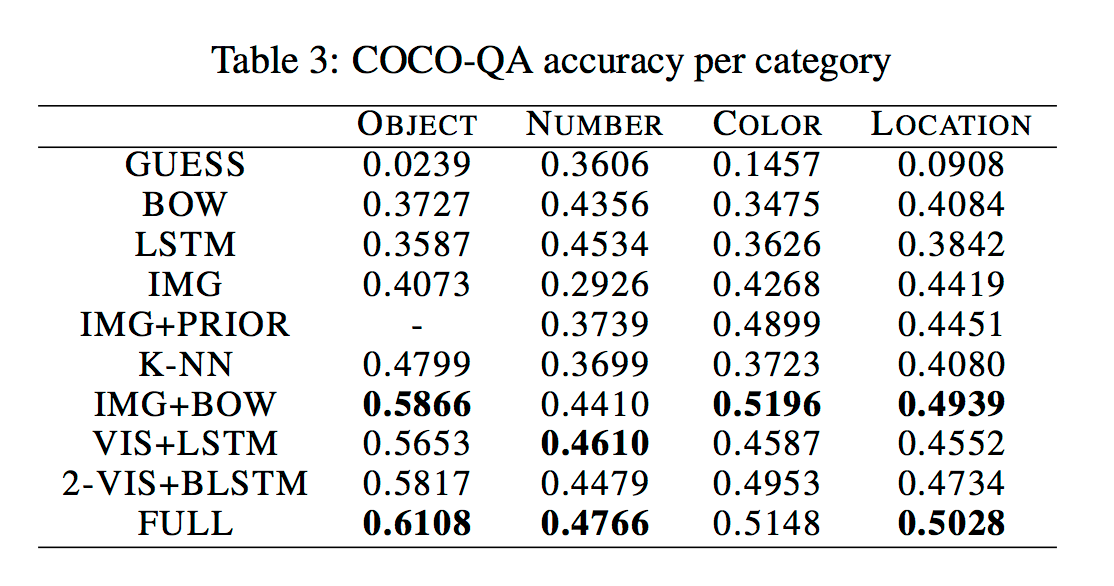 Limitations
limitations
The answers only have one word.
Types of questions.
Accuracy.
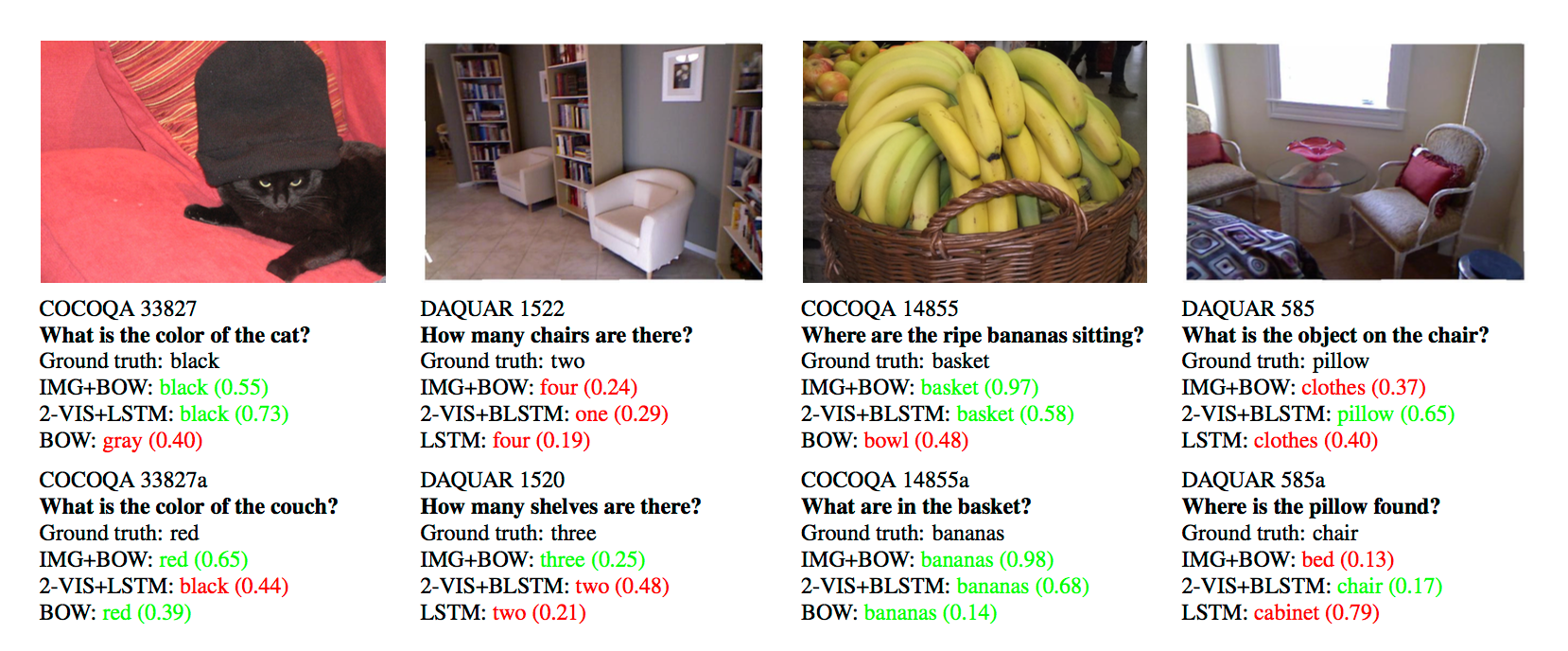 Questions
Weiqiang Jin